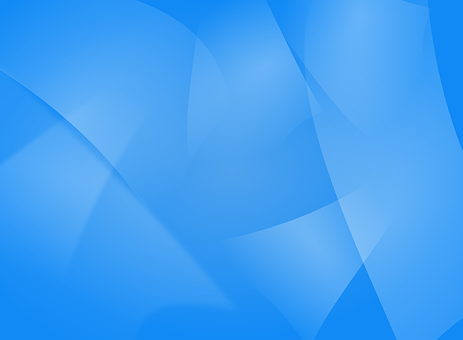 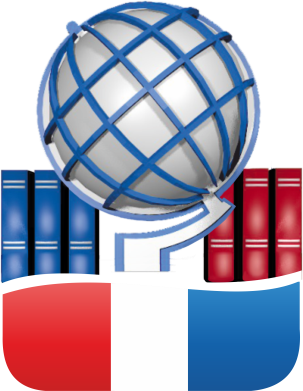 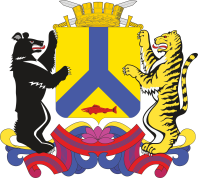 Обновление содержания
 общего образования
 в проектах ФГОС НОО и ООО
Кулакова Татьяна Ивановна,
начальник предметно-методической
лаборатории  МАУ «Центр развития образования»
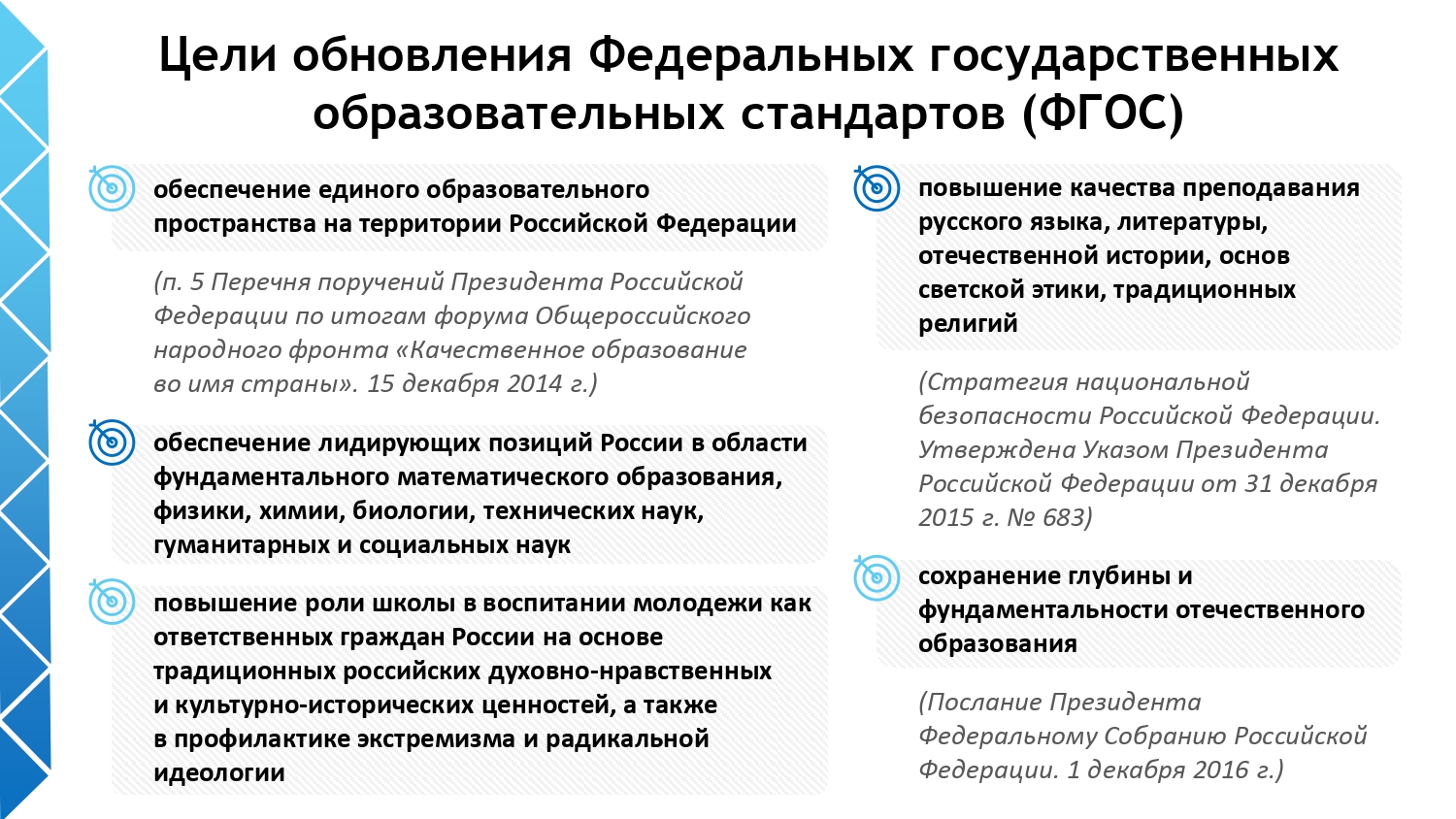 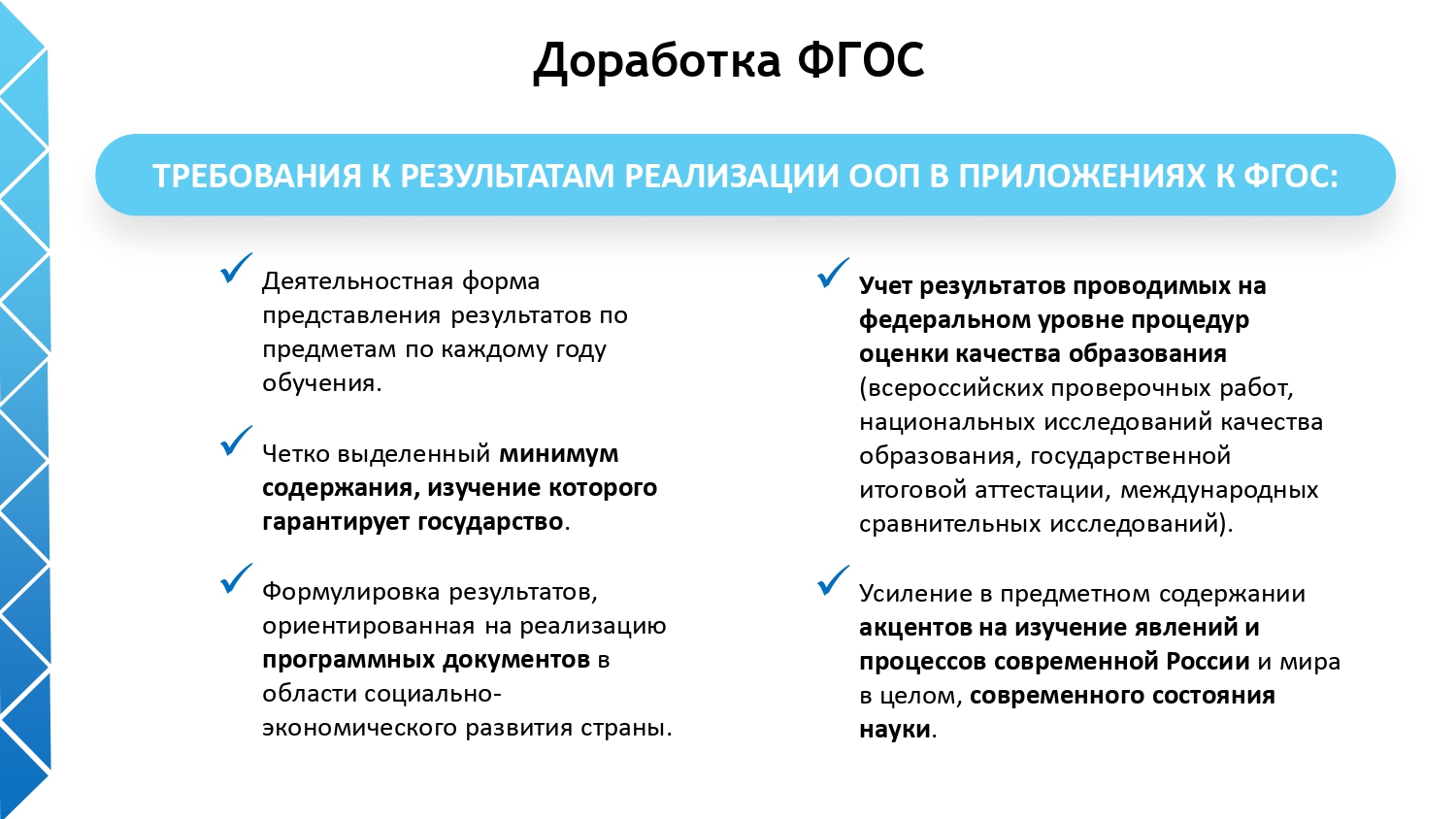 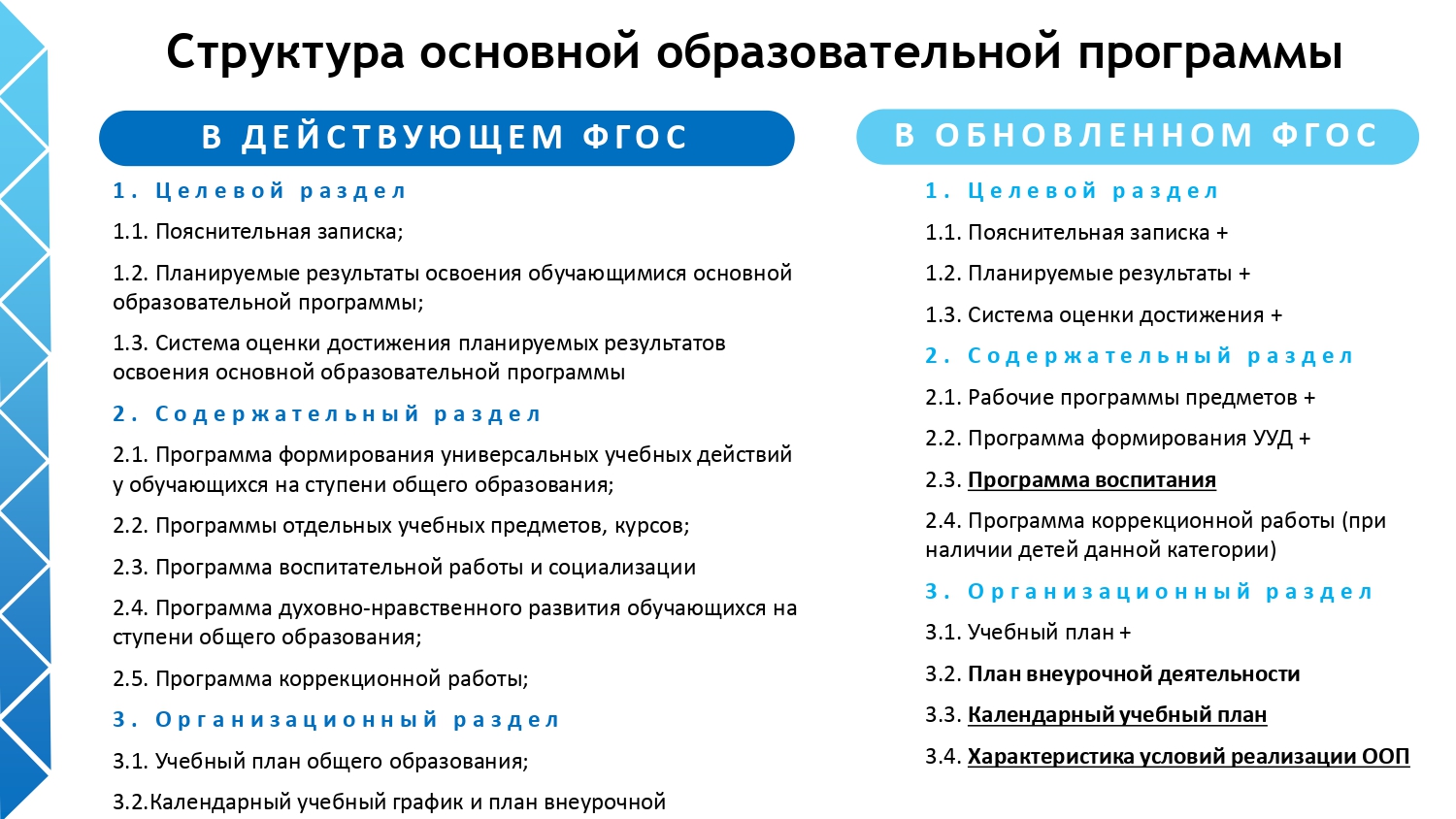 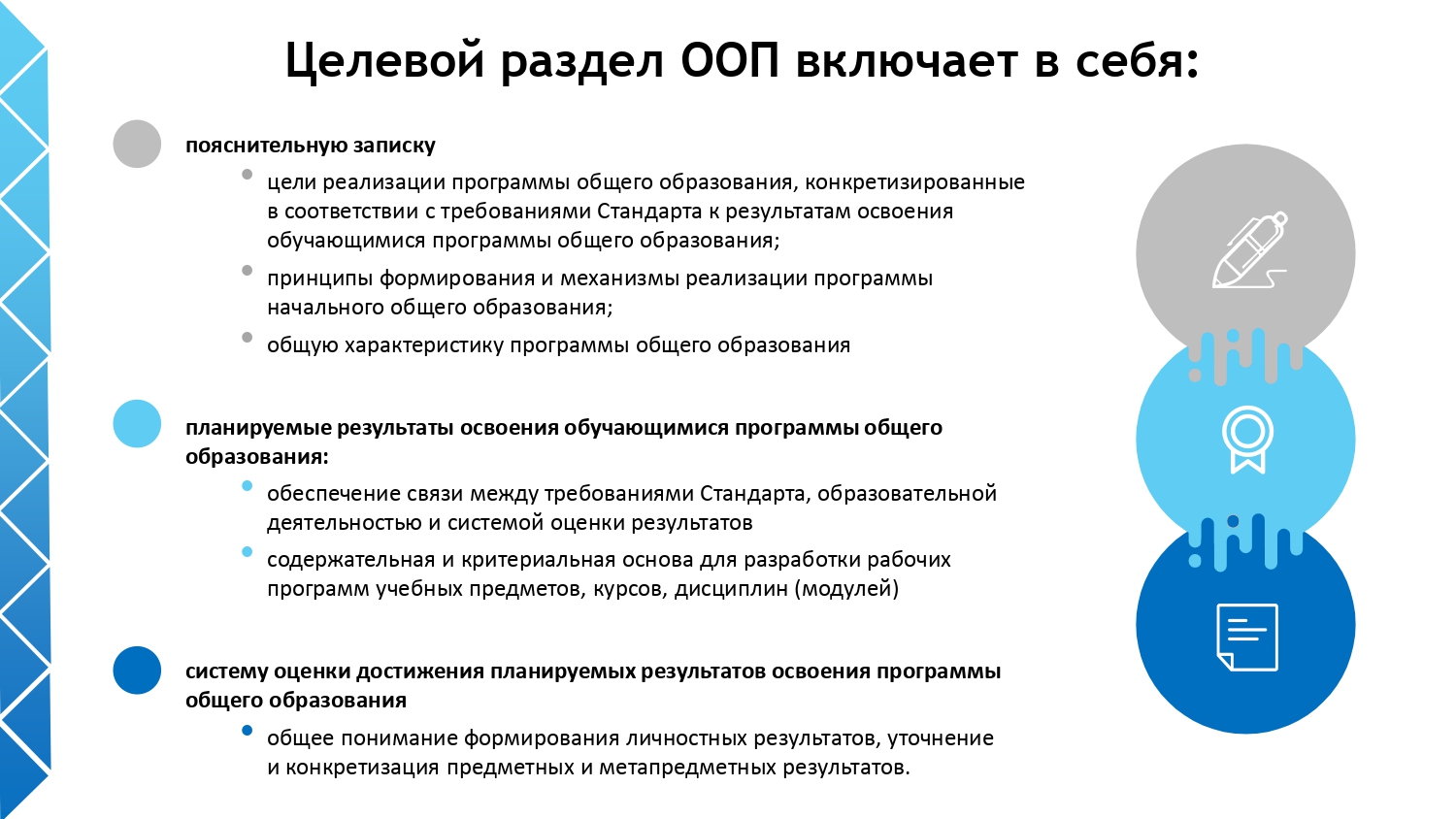 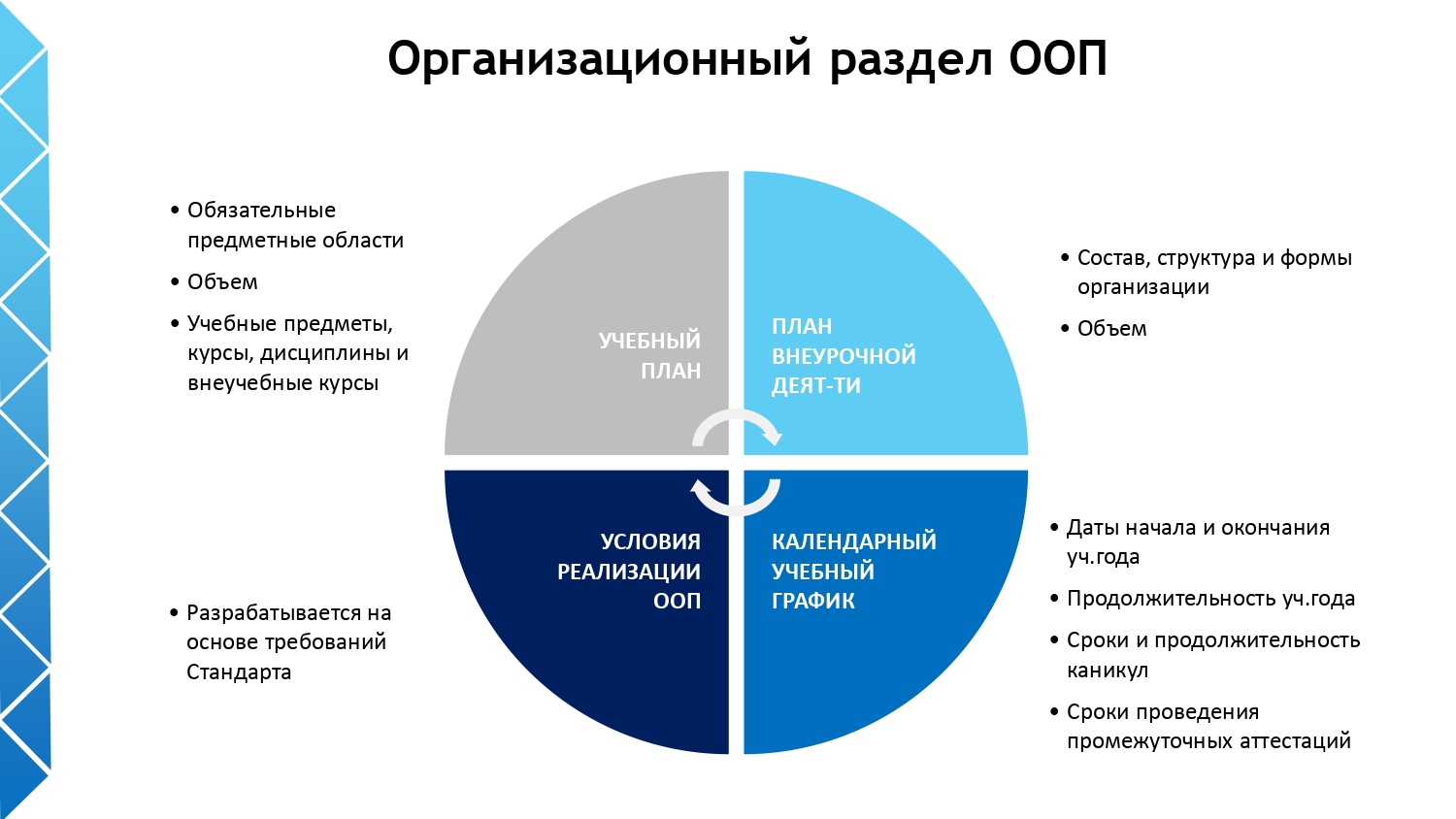 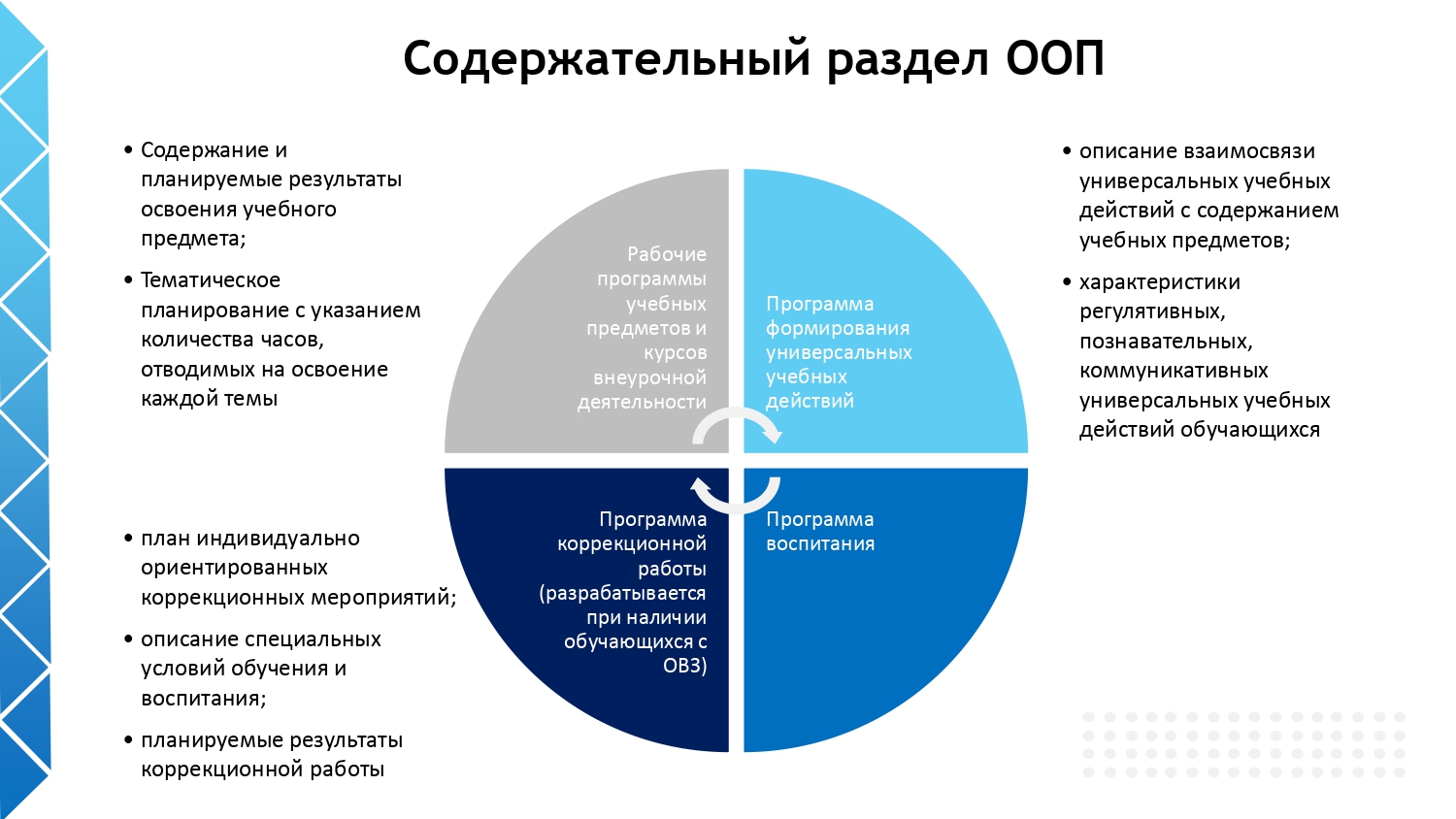 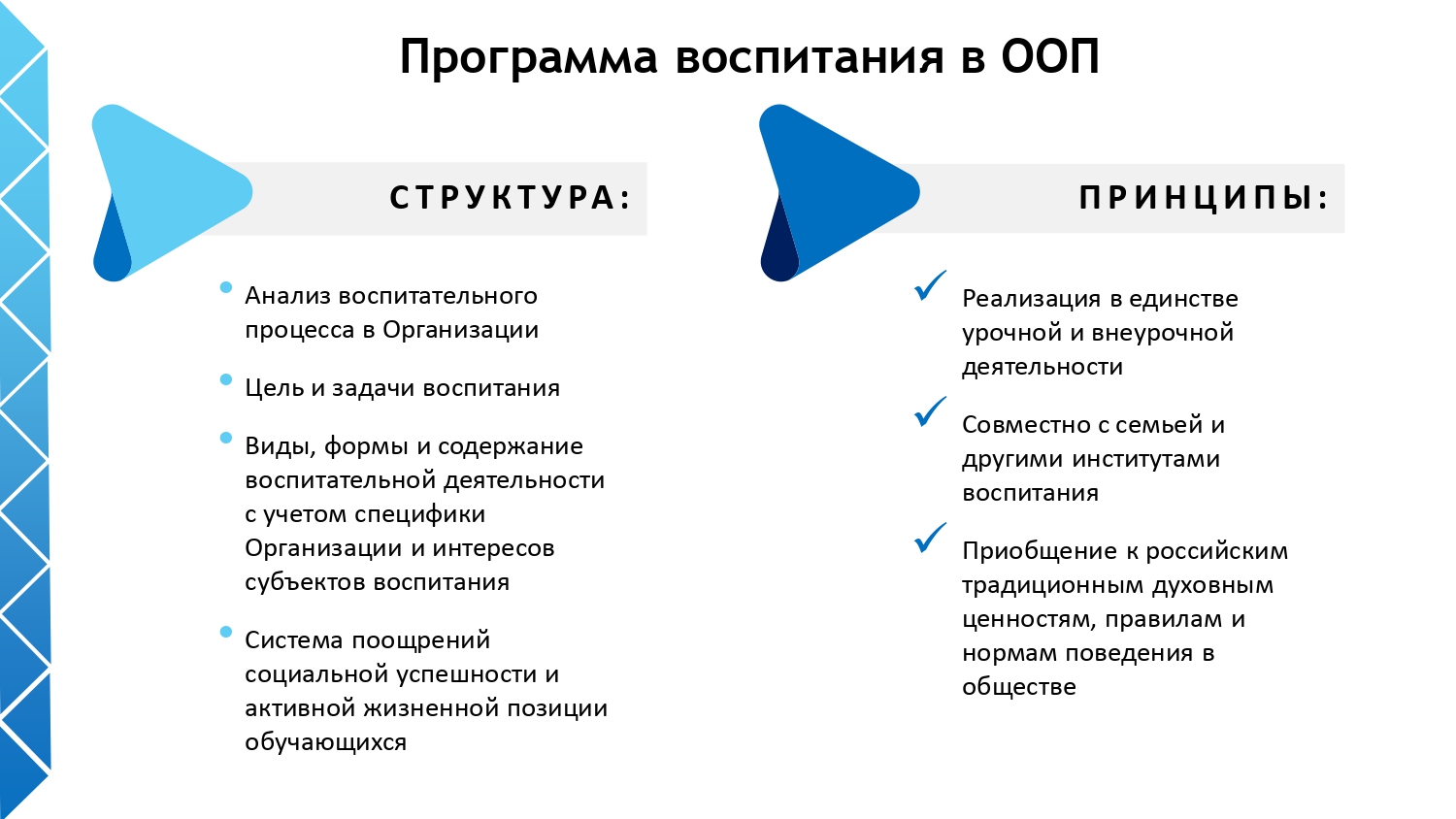